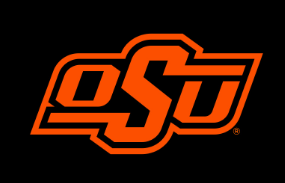 Impact of Drought and Disaster Relief Insurance on Rural Oklahoma
Katherine L. Welch, Dayton M. Lambert, Amy Hagerman, Erik Krueger, Lixia H. Lambert, Tyson Ochsner, Paul Weckler
Oklahoma State University
Learn at Lunch
December 19, 2023
Acknowledgments: This research was supported with funding from the Sparks Chair in Agricultural Science and Natural Resources and  Oklahoma State University Office Tier 1 Rural Renewal Initiative 1-151215: “A multi-dimensional approach for quantifying drought impacts on Oklahoma’s rural communities, and implications for water management.”
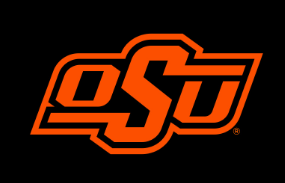 Problem and Objective
What are the economic losses experienced by communities in Tillman, Jackson, and Harmon counties due to drought?
Crop and livestock sectors
How does crop insurance mitigate the effects of drought-related loss?
Provide information for drought mitigation decision-makers as they consider water use in their communities
Effects of insured vs. uninsured crops in drought scenarios
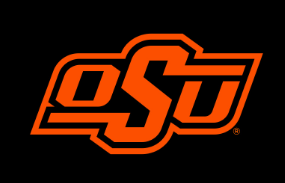 Historical Drought Severity, Oklahoma
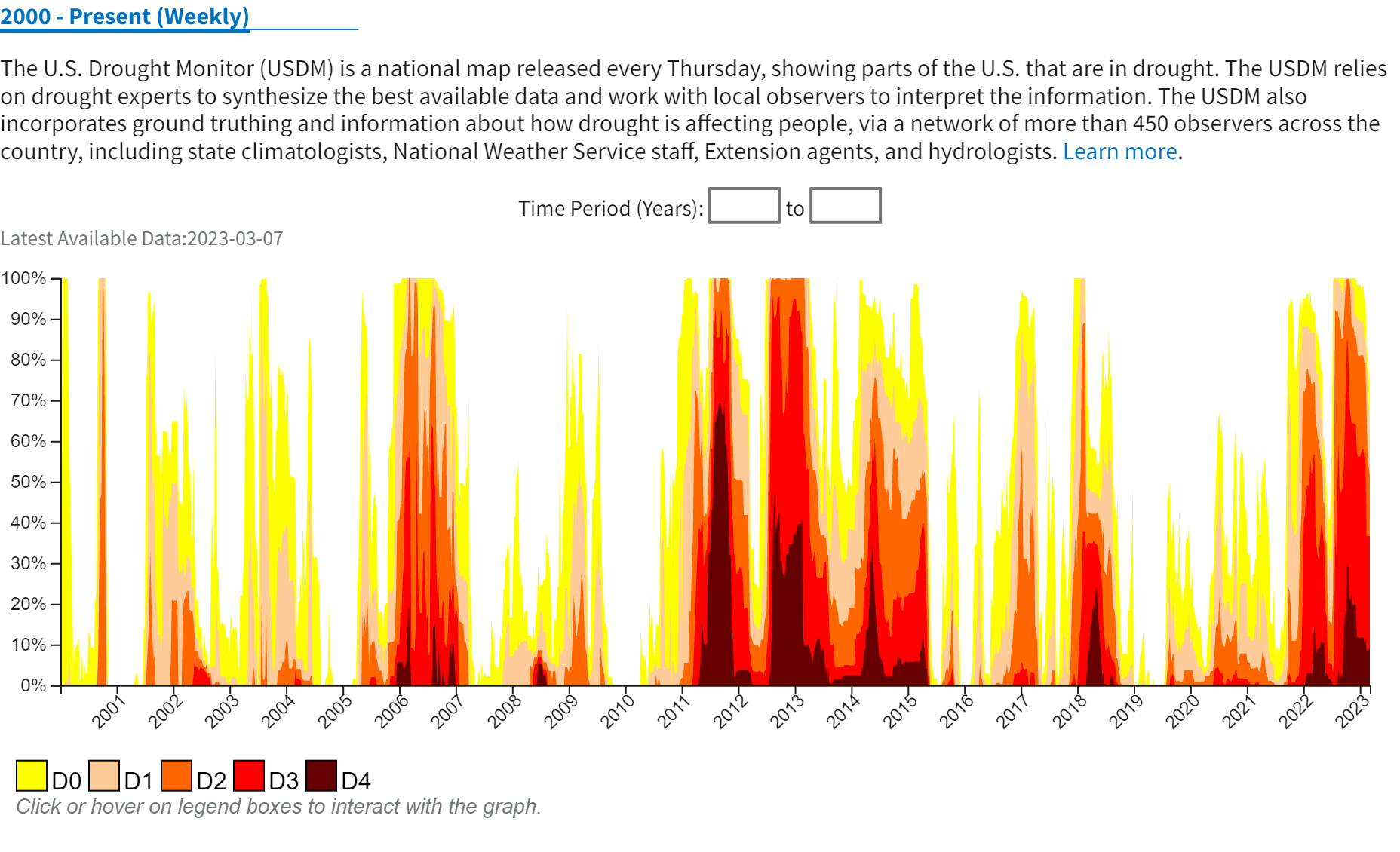 Source: Drought.gov, National Integrated Drought Information System
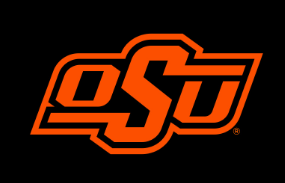 2011
Drought, Oklahoma
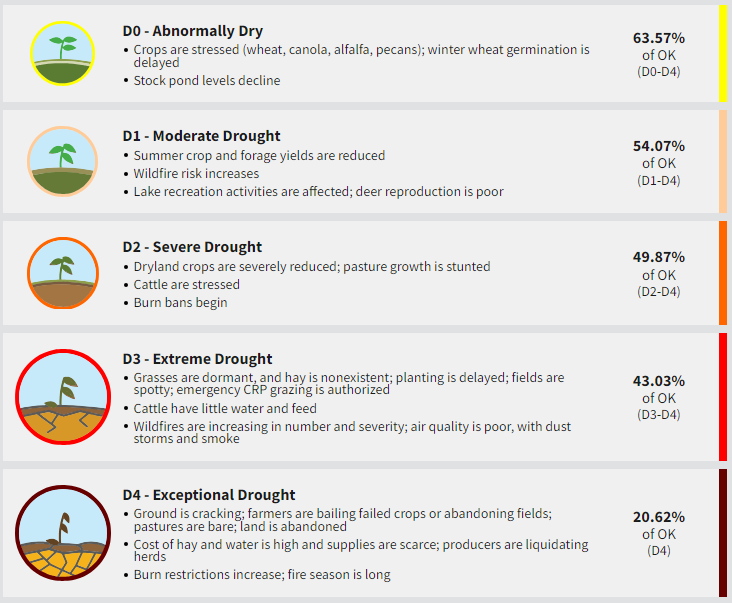 2022
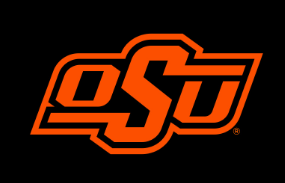 Effects of Drought
Economic loss, crop, livestock
Water restrictions
Brush fires
Loss of recreation days, low lake levels
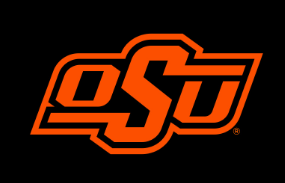 Input-Output Analysis
Export Base Theory
I-O extends theory to sales
The export sector of a region produces a good/service 
These goods are demanded elsewhere which generates income
The non-export sector exists to supply goods and services to the export sector
Sales bring income into a region 
Income generates multiplier effect when respent locally
Effect size determined by additional rounds of local purchasing
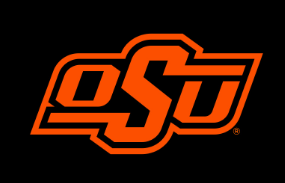 Input-Output AnalysisTypes of Effects
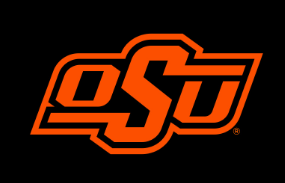 MRIO – Multi-Regional Input-Output
Direct effects in one region triggers indirect and induced effects in nearby regions 
MRIO captures these effects in linked regions by extending the concept of backward linkages
Single Region
Multiple Regions
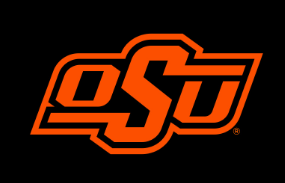 Study Region
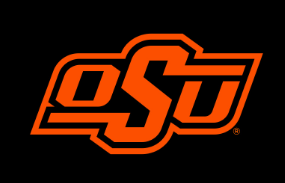 Data
United States Department of Agriculture (USDA)
Farm Service Agency (FSA)
National Agricultural Statistics Service (NASS)
Risk Management Agency (RMA)
Bureau of Economic Analysis (BEA)
IMPLAN
Economic data, model platform
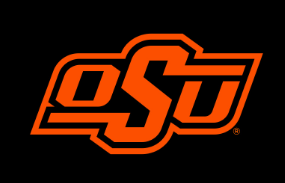 Types of Effects
Output
Sales and receipts and other operating income
Employment
Total number of jobs including full-time, part-time, and seasonal employment
Value Added
Composed of proprietor income, employee compensation, other property income, and taxes on production and import
Industry’s contribution to GDP
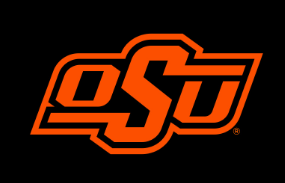 Contribution of Agricultural Sectors Jackson, Harmon, and Tillman Counties
What does the existing activity of the ag sectors contribute to Oklahoma’s economy?
What if these industries did not exist  resulting effects on employment, output, and value added
Source: Authors’ calculations
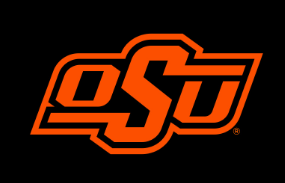 Impact Calculation
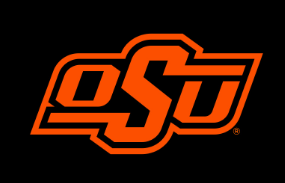 Drought Impact Estimation 2011-2013Jackson, Harmon, and Tillman Counties
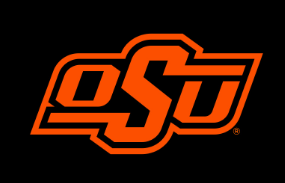 Drought Impact Results 2011-2014, 2018Jackson, Harmon, and Tillman Counties
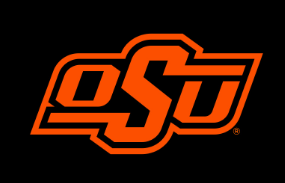 Drought Impact Results (RMA) 2011-2014Jackson, Harmon, and Tillman Counties
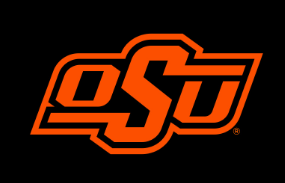 Conclusions
Total drought impacts included -$871 million in output, -5842 jobs, and -$368 million in value added over 2011-2014
Mitigating effects 
2012 – bumper wheat crop 
2013, 2014 – record high cattle prices
Insurance indemnity payments

Future work
Extend analysis over time and link to water availability
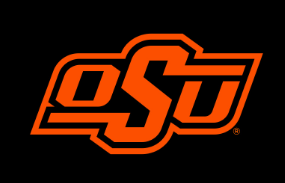 Drought Impacts 2000-2021Jackson, Harmon, and Tillman Counties
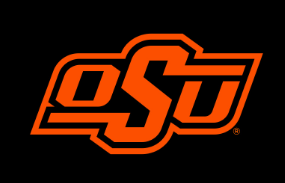 Drought Severity and Output Loss
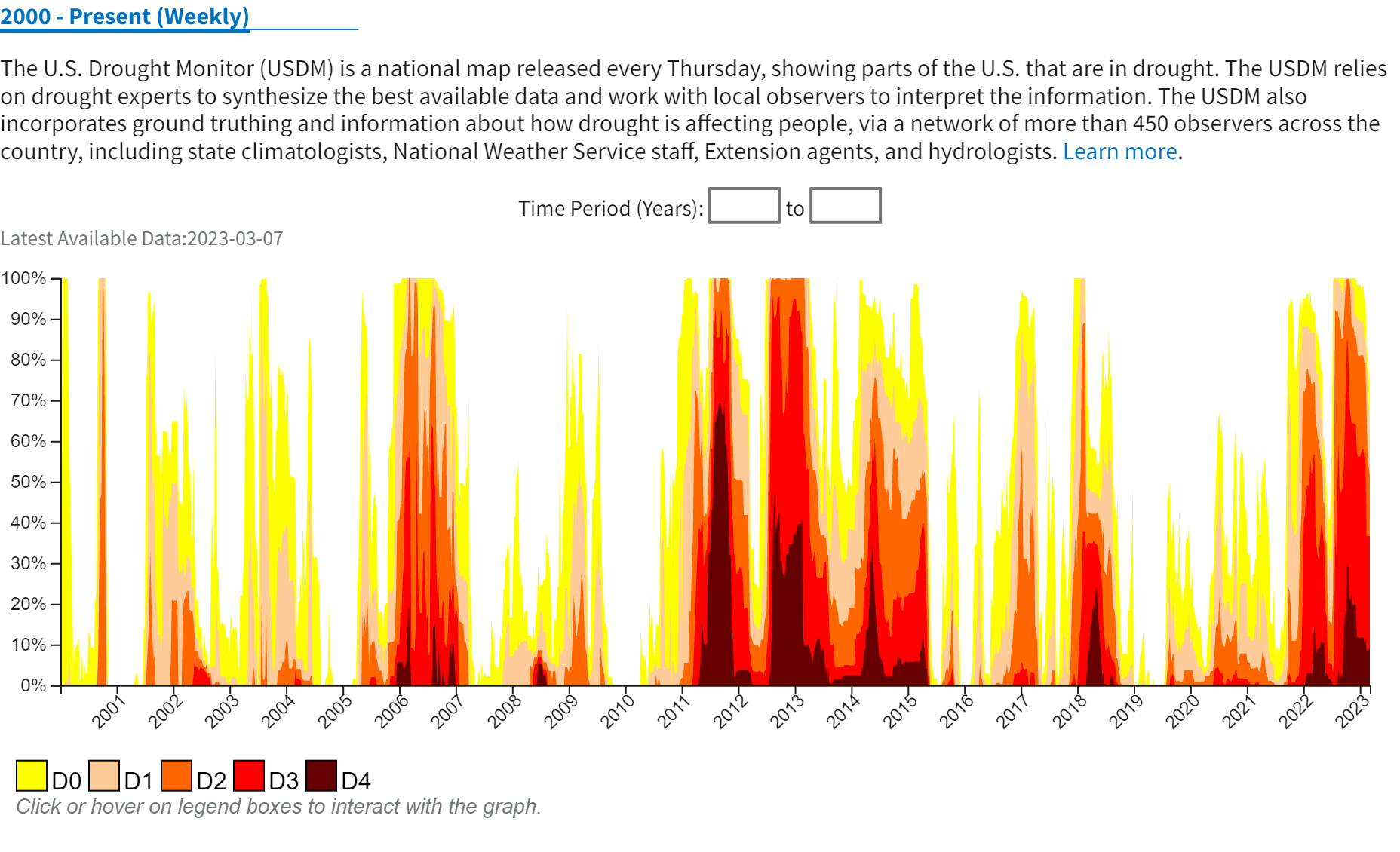 Source: Drought.gov, National Integrated Drought Information System
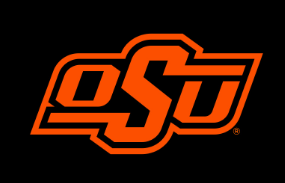 Drought Impacts and Soil Water 2000-2021Jackson, Harmon, and Tillman Counties
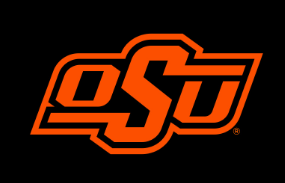 Contact Info
Katie Welch
katwelc@okstate.edu

Project Lead
Dr. Dayton Lambert
dayton.lambert@okstate.edu

Survey Link
https://okstatecasnr.az1.qualtrics.com/jfe/form/SV_0U4QpceJg1yof5A